Тема проекта: «Кто такой Петрушка»Авторы проекта: учащиеся 4 В класса
Проект выполнен по литературному чтению учащимися 4 «В» класса.
Руководитель проекта 
Ухватова Наталья Егоровна,
 учитель начальных классов МОУ Лицей Г. Уварово Тамбовской области
Актуальность исследования:
На Руси широко и весело встречали общенародные праздники – Рождество, Масленицу, Пасху, Троицу и другие. В эти праздничные дни во многих городах и селах устраивали ярмарки и гуляния. В специально отведенных местах возводились целые увеселительные городки с балаганами, каруселями, качелями, а зимой – и с ледяными горками. Главным героем праздников был Петрушка - любимец взрослых и детей.
Цель проекта:  Выяснить, кто такой Петрушка?
Задачи проекта:
узнать где и когда появился Петрушка;
выяснить происхождение его имени, внешности, голоса, какие сцены входят в состав комедии;
определить его родство с иностранными персонажами кукольных театров;
представить теоретический  материал  в виде  альбома рисунков детей начальной школы.
Во время ярмарок, народных праздников на площадях городов  и сел, в театрах, балаганах  разыгрывались кукольные представления.
Анкета взрослых
Знаешь ли ты кто такой Петрушка?
Петрушка - 
главный потешник
на Руси
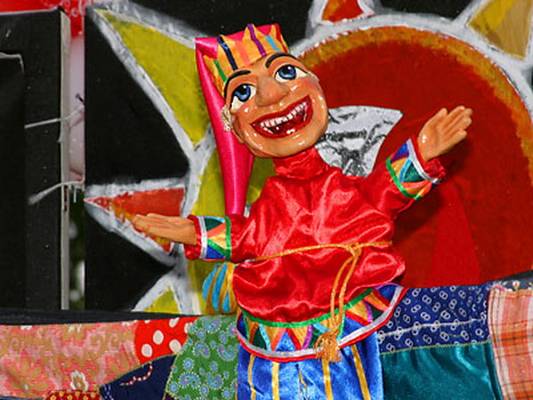 До Х IX века Петрушка не имел постоянного имени, его чаще всего называли: «Иван Ратютю» или «Иван Рататуй». А нынешнее имя Петрушка получил из одной бытовой сценки с городовым, где тот требовал от него паспорт, на что наш герой отвечал: «Да, есть! По пашпорту я Пётр Иванович Уксусов!». Так просто он и получил свое нынешнее имя Петрушка, как производное от имени Пётр.
"ПЕТРУШКА – 
кличка куклы балаганной, 
русского шута, потешника, 
остряка в красном кафтане 
и в красном колпаке; 
зовут Петрушкой 
также весь шутовской, 
кукольный вертеп" 
                              (В.Даль).
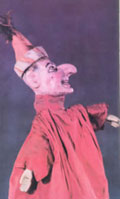 Голос Петрушки отличался особым тембром и высотой, для этого в разговоре за него кукольники использовали специальное приспособление – говорок, пищик. Как сообщал один из корреспондентов П.Н. Тиханова, это –   «маленький снаряд, состоящий из двух костяных пластинок, внутри которых укреплена узкая полоска полотняной тонкой ленточки».
Петрушка является младшим родственником гораздо более старших: итальянского Пульчинеллы, французского Полишинеля, английского Панча, турецкого Карагёза, немецкого Гансвурста, испанского Дона Кристобаля и других, — при том, что все они являются театральными куклами-марионетками и управляются с помощью нитей. Единственный аналог Петрушки по технике вождения — кукла-перчатка Гиньоль, появившияся в Лионе в начале XIX века.
Похожие на Петрушку героидругих стран
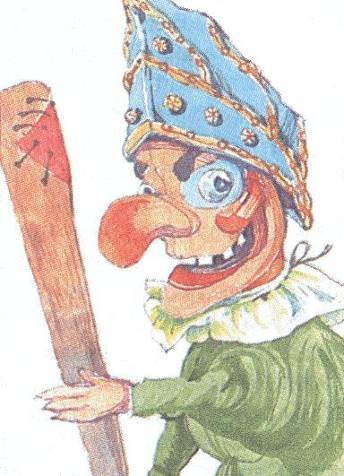 Панч – 
символ 
Великобритании
Полишинель - символ Франции
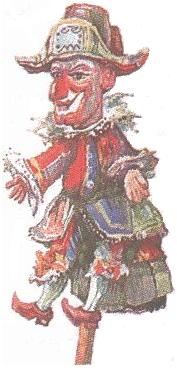 Гансвурст - символ Германии
Украина - Ванька Ру-тю-тю.
У кукольников был целый набор сцен с Петрушкой: в одних он встречался с невестой, в других покупал лошадь, лечился у лекаря, обучался солдатскому делу, сражался с Чёртом или Смертью
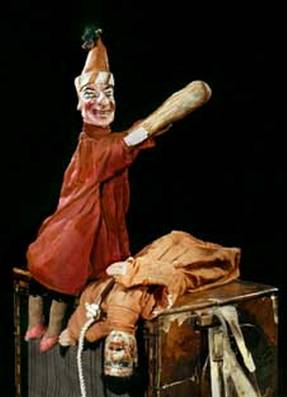 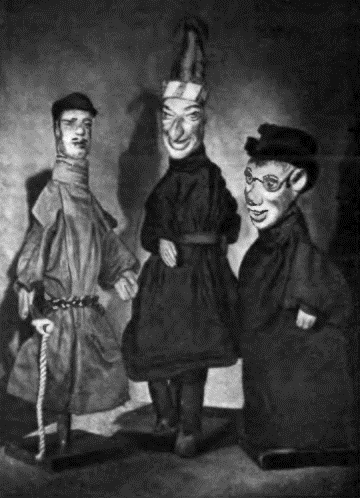 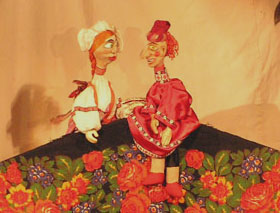 Сценка
 "Петрушкина свадьба"
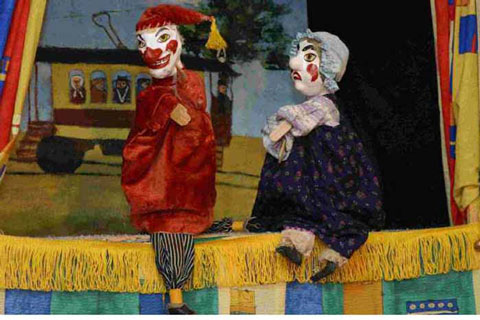 Петрушка решил купить лошадь, музыкант зовет цыгана-барышника.
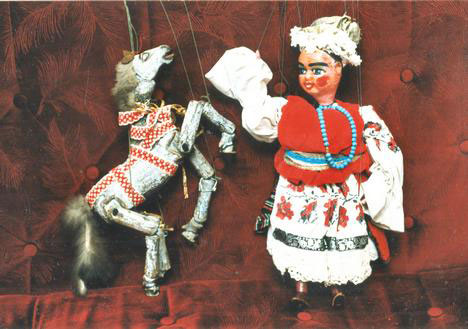 Лошадь убегала, оставляя Петрушку лежащим замертво. Приходил доктор 
и расспрашивал Петрушку о его болезнях.
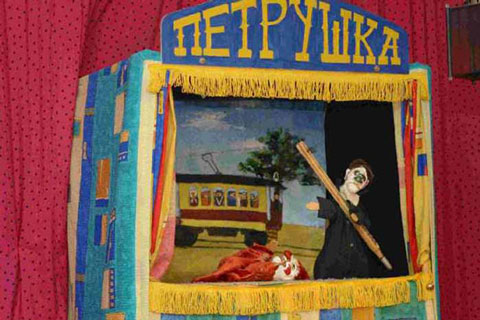 Первое упоминание о кукольном театре 
в России относится к 1609 году.
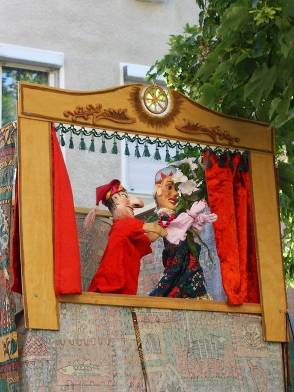 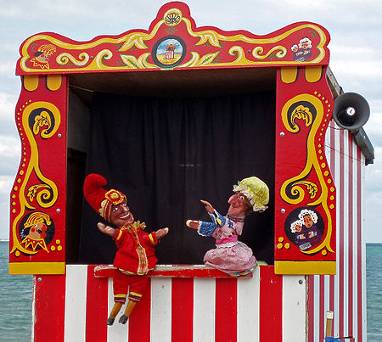 С утра до позднего вечера ходили кукольники 
и шарманщики с места на место, повторяя за день 
помногу раз историю похождений  Петрушки - она была 
невелика, и все представление длилось 20-30 минут. 
Актер таскал на плече складную ширму и узел или
 сундучок с куклами, а музыкант - тяжелую, до тридцати
 килограммов, шарманку.
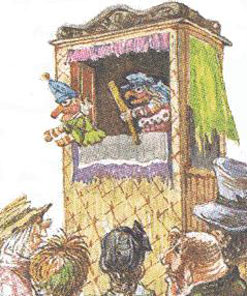 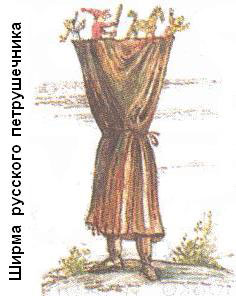 Вывод
Исследование подтвердило ,что в России прошлого века комедия о Петрушке не знала себе равных среди других типов кукольного театра по степени популярности у простого населения по широте распространения (от Петербурга до Сахалина и от Архангельска до северного Кавказа), по злободневности, остроте и убийственной силе смеха. Петрушка осознавался главным и едва ли не единственным героем русского кукольного театра.